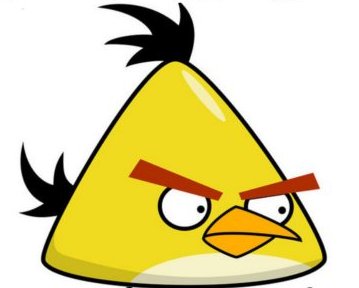 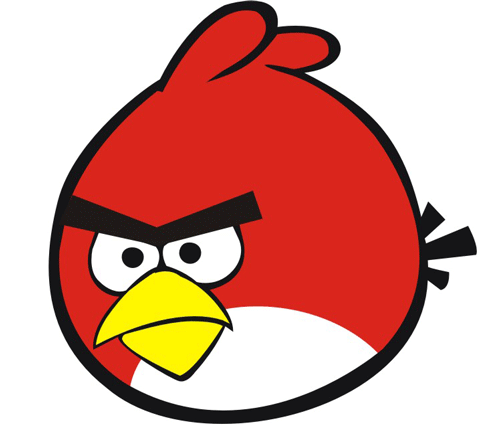 Anger and Bullying
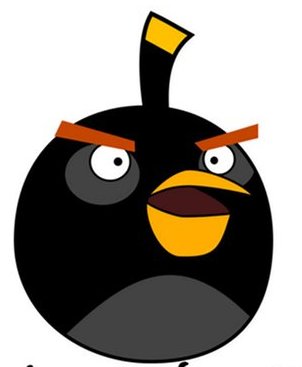 Presented by: 
Mrs. Rex
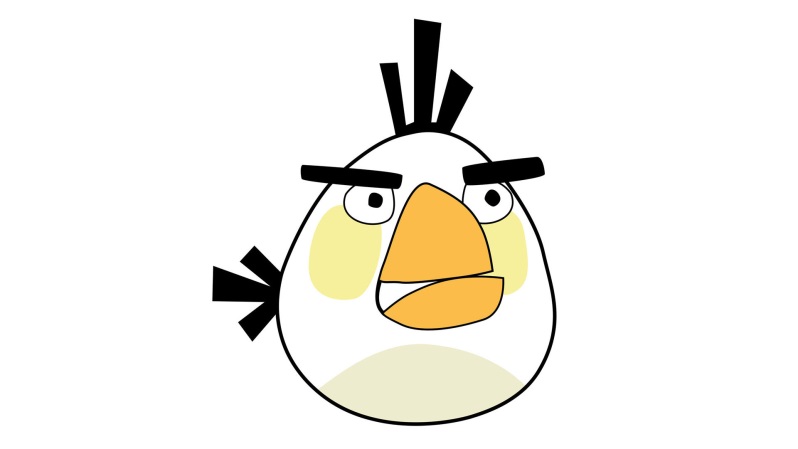 Why Are We Angry? Why Are We Mean?
Sad
Embarrassed
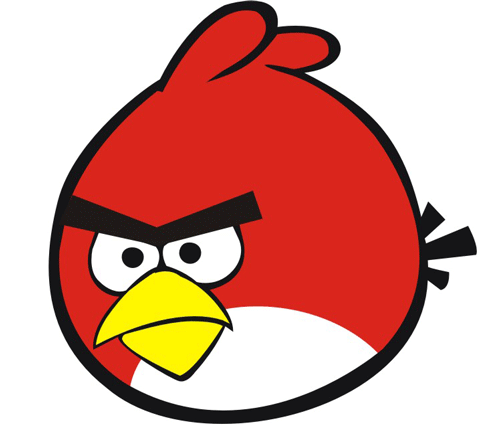 Frustrated
Hurt
Jealous
Lonely
Scared
When We Are Angry…
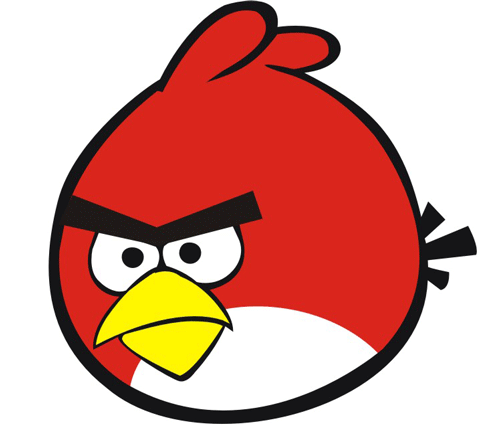 sometimes we make bad choices.

sometimes we hurt other people.

sometimes we hurt ourselves.
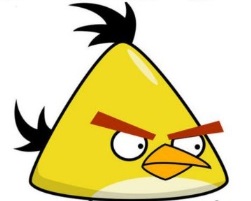 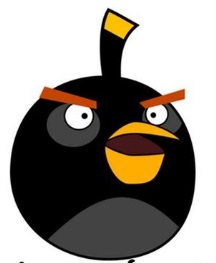 Staring, Making Faces
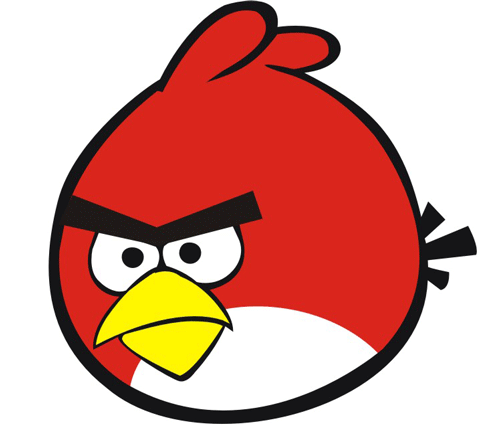 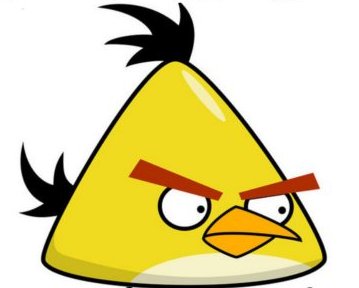 !!!
Saying Mean Words
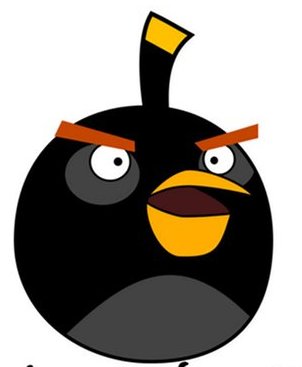 Screaming,Hitting
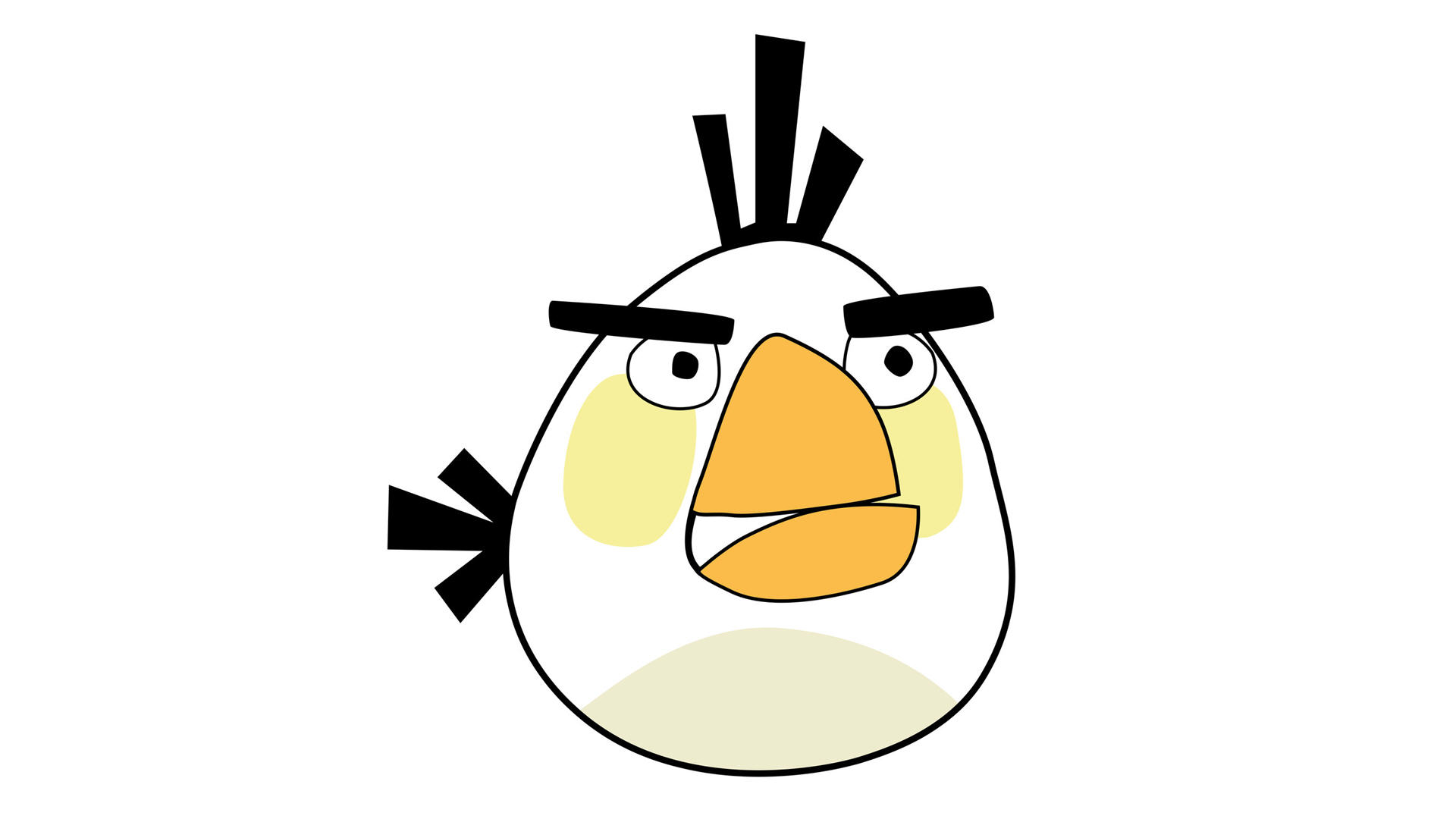 Throwing Things
It’s Okay to Be Angry
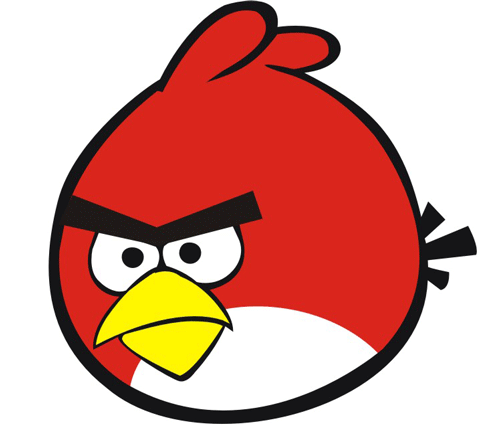 It’s not okay to hurt other people.

It’s not okay to hurt yourself.

It’s not okay to hurt your school.
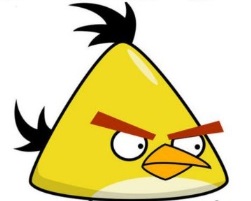 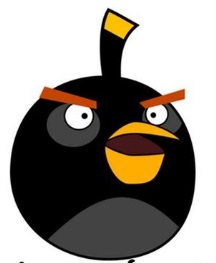 Quiet, Calm Place
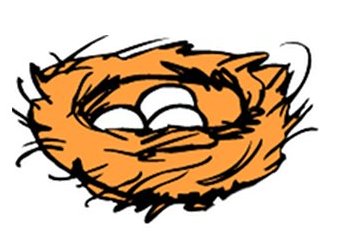 Deep Breaths
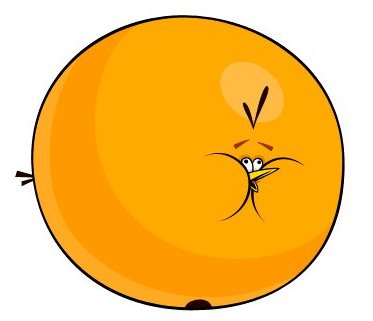 Stop and Think
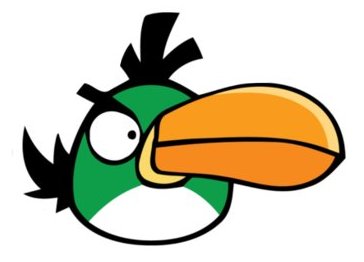 Adult Help
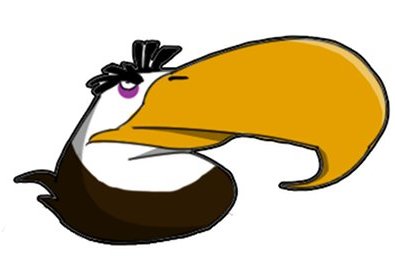 Other Ideas?
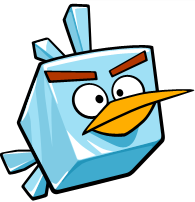 How do you make good choices?